স্বাগতম
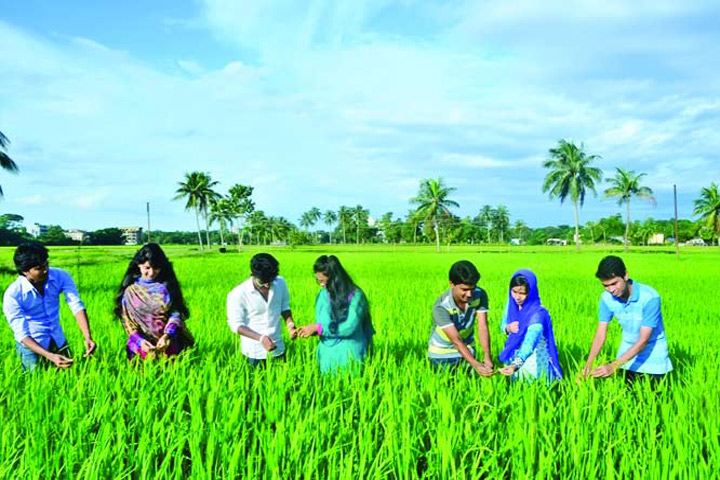 পরের Slide  এর জন্য একবার  spacebar  চাপুন
পরিচিতি
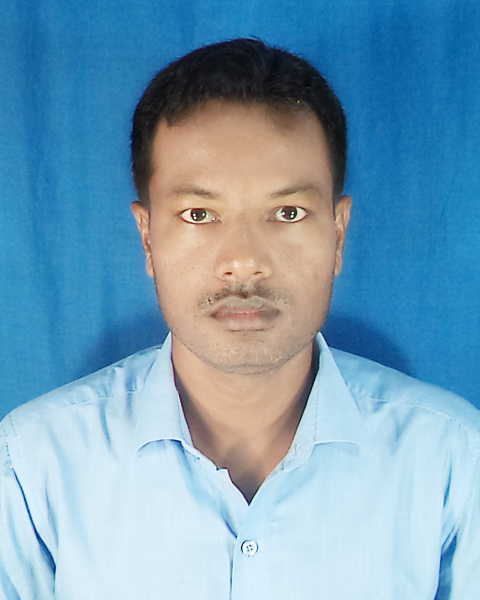 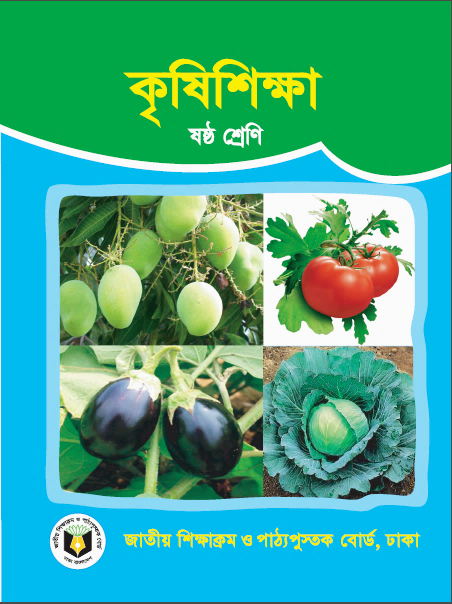 মিঠুন হালদার 
(ট্রেড ইন্সট্রক্টর)
রামপাল পাইলট মাধ্যমিক বালিকা বিদ্যালয় ।রামপাল, বাগেরহাট।
মোবাইল নং 01746440618 
E-mail:mithun.gpi89@gmail.com.
অধ্যায় : ২
কৃষি প্রযুক্তি
পাঠ : 7
পরের Slide  এর জন্য একবার  spacebar  চাপুন
ছবি থেকে তোমরা কি দেখতে পাচ্ছ?
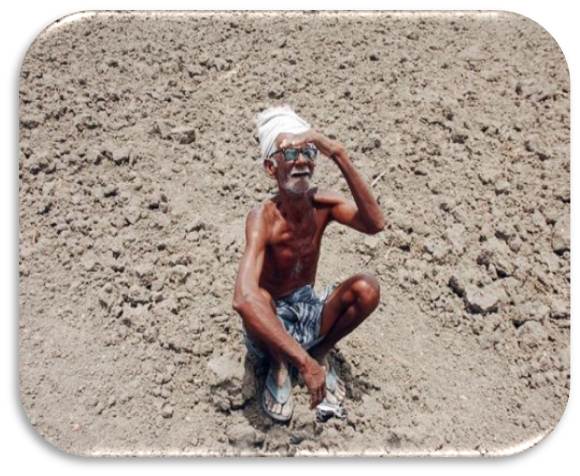 লেখা আনার জন্য একবার spacebar চাপুন
শুকনো মৌসুম।
পরের Slide  এর জন্য একবার  spacebar  চাপুন
ছবিতে তোমরা কি দেখতে পাচ্ছ?
লেখা আনার জন্য একবার spacebar চাপুন
প্রচুর ঘাসযুক্ত মাঠ
পরের Slide  এর জন্য একবার  spacebar  চাপুন
আজকের পাঠ
কাঁচা ঘাস সংরক্ষণ 
                সাইলেজ
পরের Slide  এর জন্য একবার  spacebar  চাপুন
[Speaker Notes: শিক্ষক এই স্লাইডে প্রশ্ন করে শিক্ষার্থীদের নিকট থেকে পাঠ ঘোষনার চেষ্টা করবেন।]
শিখনফল
এই পাঠ শেষে শিক্ষার্থীরা---
সাইলেজ কি তা বলতে পারবে।
সাইলেজের প্রয়োজনীয়তা ব্যাখ্যা করতে পারবে।
সাইলেজ তৈরির প্রক্রিয়া ব্যাখ্যা করতে পারবে।
সাইলেজ তৈরির উপযোগী ঘাসগুলোর নাম বলতে পারবে
পরের Slide  এর জন্য একবার  spacebar  চাপুন
সাইলেজ
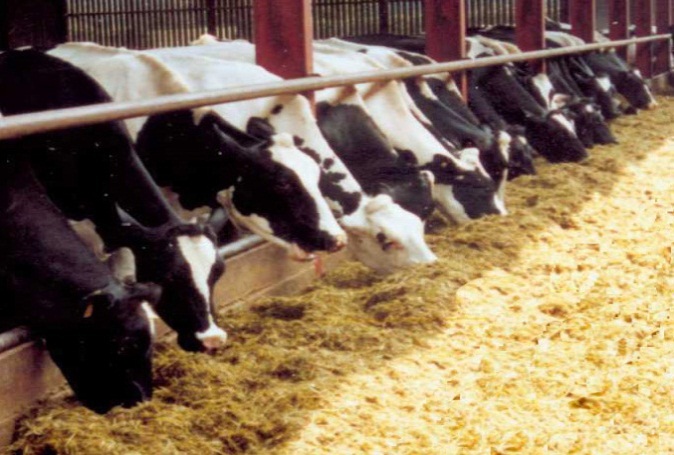 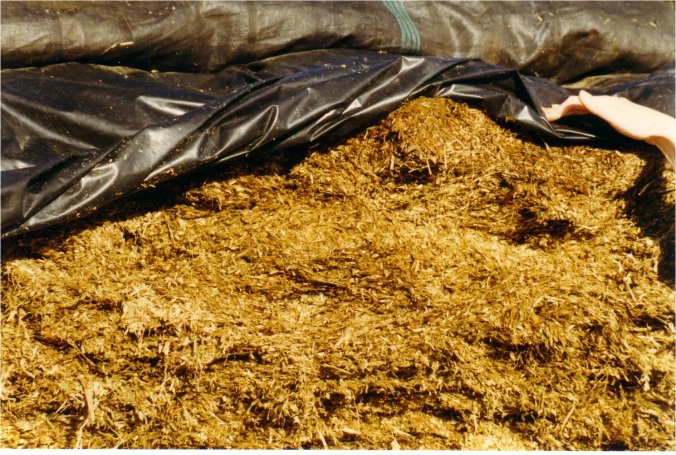 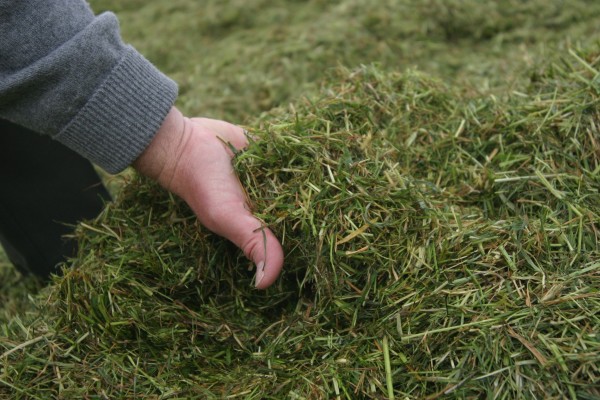 লেখা আনার জন্য একবার spacebar চাপুন
শুকনো মৌসুমে ঘাসের অভাব মেটানোর জন্য যে পদ্ধতিতে কাঁচা ঘাস সংরক্ষণ করা হয় তাকে সাইলেজ বলে ।
পরের Slide  এর জন্য একবার  spacebar  চাপুন
[Speaker Notes: এই স্লাইডে শিক্ষক প্রথমে শিক্ষার্থীদের ছবি দেখাবেন ও তাদের কাছ থেকে সাইলেজ কি তা জানার চেষ্টা করবেন। পরে শিক্ষক সাইলেজের সঙ্গা দে]
সাইলেজের প্রয়োজনীয়তা
পরের Slide  এর জন্য একবার  spacebar  চাপুন
[Speaker Notes: শিক্ষক ছবিগুলো দেখিয়ে সাইলেজের প্রয়োজনীয়তা ব্যাখ্যা করবেন।]
পরের Slide  এর জন্য একবার  spacebar  চাপুন
মূল্যায়ন
কোন সময়ে কাঁচা ঘাসের অভাব দেখা দেয়?
সঠিক উত্তরের জন্য  একবার spacebar চাপুন
উত্তরঃ
উত্তরঃ
ভূট্টা, নেপিয়ার, জার্মান, গিনি।
শুকনো মৌসুমে।
সাইলেজের জন্য কোন ধরনের ঘাস নির্বাচন করা হয়?
সঠিক উত্তরের জন্য  একবার spacebar চাপুন
উত্তরঃ
বেশী কার্বোহাইড্রেট সম্পন্ন ঘাস ।
সাইলেজের জন্য নির্বাচিত চারটি ঘাসের নাম বল?
সঠিক উত্তরের জন্য  একবার spacebar চাপুন
পরের Slide  এর জন্য একবার  spacebar  চাপুন
পরের Slide  এর জন্য একবার  spacebar  চাপুন
চল এবার আমরা সাইলেজ তৈরির ধাপসমূহ জেনে নেই
ছবি আনার জন্য একবার spacebar চাপুন
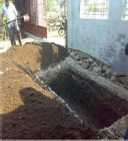 লেখা আনার জন্য একবার spacebar চাপুন
১। সাইলেজ তৈরির জন্য প্রথমে শুকনো ও উঁচু স্থান নির্বাচন করতে হবে ।
পরের Slide  এর জন্য একবার  spacebar  চাপুন
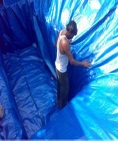 লেখা আনার জন্য একবার spacebar চাপুন
২। গর্তে খর অথবা পলিথিন বিছিয়ে দিতে হবে ।
পরের Slide  এর জন্য একবার  spacebar  চাপুন
ছবি আনার জন্য একবার spacebar চাপুন
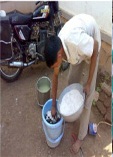 লেখা আনার জন্য একবার spacebar চাপুন
৩। ইউরিয়া সার বা চিটাগুঁড় মেশাতে হবে ।
পরের Slide  এর জন্য একবার  spacebar  চাপুন
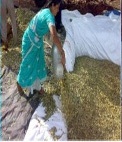 লেখা আনার জন্য একবার spacebar চাপুন
৭। স্তরে স্তরে কাঁচা ঘাস বিছাতে হবে ।
পরের Slide  এর জন্য একবার  spacebar  চাপুন
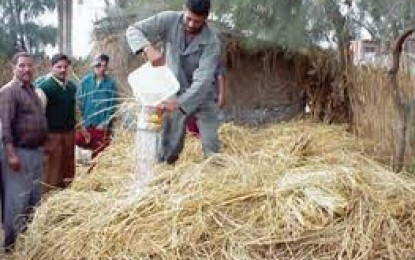 লেখা আনার জন্য একবার spacebar চাপুন
৮। প্রতি স্তরে ঘাস বিছানোর পর ইউরিয়া বা লালিগুঁড় মিশ্রিত পানি ছিটিয়ে দিতে হবে ।
পরের Slide  এর জন্য একবার  spacebar  চাপুন
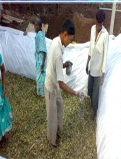 লেখা আনার জন্য একবার spacebar চাপুন
৮। ধাপে ধাপে ঘাস বিছিয়ে পাড়িয়ে বাতাস বের করে দিতে হবে ।
পরের Slide  এর জন্য একবার  spacebar  চাপুন
জোড়ায় কাজ
কাঁচা ঘাস সংরক্ষণের উদ্দেশ্যগুলো জোড়ায় আলোচনা করে      শ্রেণীতে উপস্থাপন কর।
পরের Slide  এর জন্য একবার  spacebar  চাপুন
মূল্যায়ন
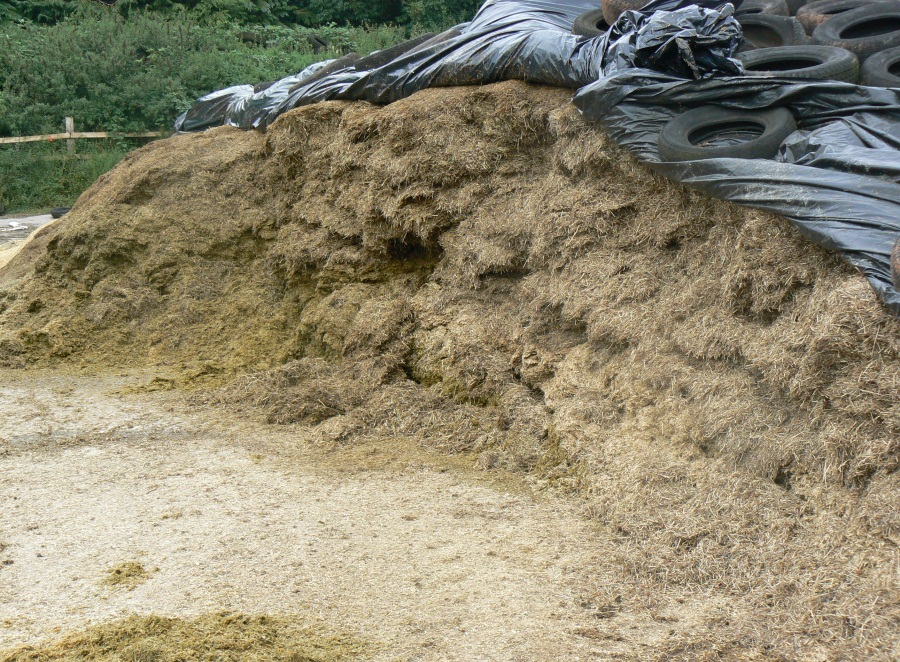 সঠিক উত্তরের জন্য একবার spacebar চাপুন
সাইলেজে বায়ুরোধক অবস্থায় কোনটি তৈরি হয় ?
(ক) ইউরিয়া
(গ) অ্যামোনিয়া
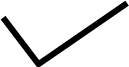 (খ) ল্যাকটিক এসিড
(ঘ) ইউরিক এসিড
পরের Slide  এর জন্য একবার  spacebar  চাপুন
[Speaker Notes: সামগ্রিকভাবে পাঠটি মূল্যায়ন করার উদ্দেশ্যে স্লাইডে প্রদর্শিত ছবির মাধ্যমে মৌখিক ও  বহুনির্বাচনী প্রশ্ন করেতে পারেন।]
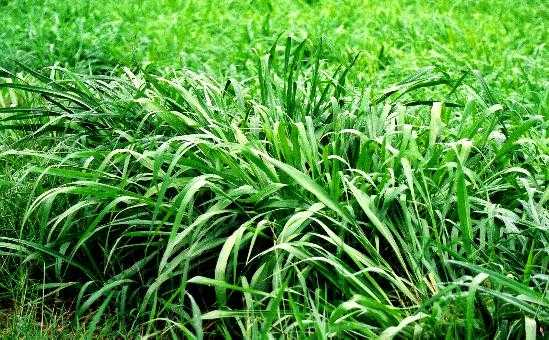 সাইলেজ তৈরির জন্য প্রয়োজন ?
(ক) বস্তা
(খ) বাঁশ
(গ) তেল
(ঘ) ইউরিয়া
সঠিক উত্তরের জন্য একবার spacebar চাপুন
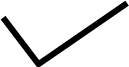 পরের Slide  এর জন্য একবার  spacebar  চাপুন
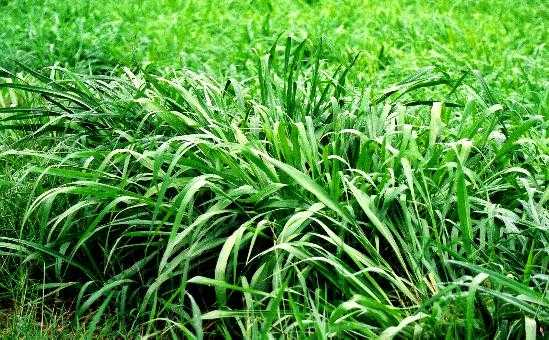 সঠিক উত্তরের জন্য একবার spacebar চাপুন
সাইলেজের জন্য কোন ঘাস উত্তম ?
(ক) ভুট্টা
(খ) প্যারা
(গ) জার্মান
(ঘ) নেপিয়ার
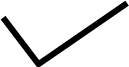 পরের Slide  এর জন্য একবার  spacebar  চাপুন
নতুন শব্দ
সাইলেজ
কাঁচা ঘাস সংরক্ষণ
সাইলোপিট
চিটাগুড়
কার্বোহাইড্রেট
নেপিয়ার
পরের Slide  এর জন্য একবার  spacebar  চাপুন
সবাই ভাল থেকো
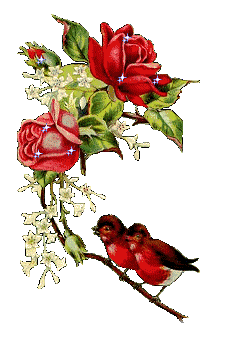 ধন্যবাদ